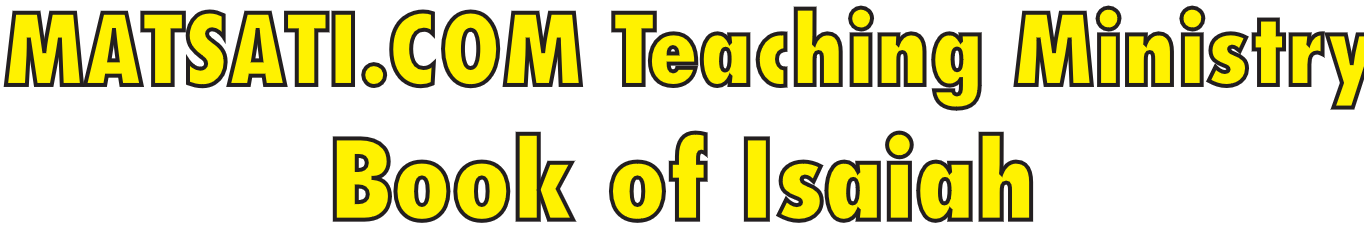 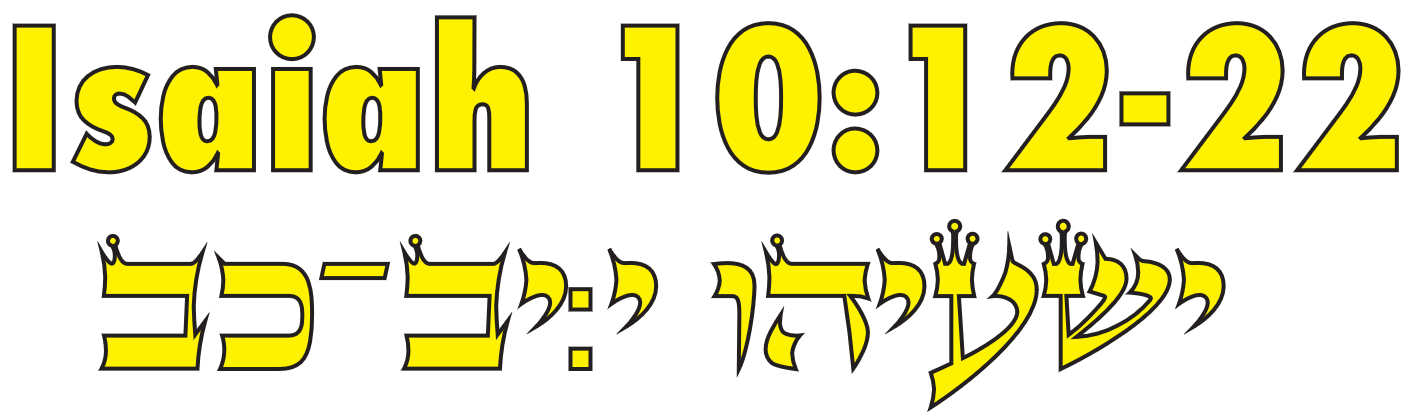 Isaiah / ישעיה
http://www.matsati.com
ספר ישעיה פרק י
﻿יב   וְהָיָה כִּי-יְבַצַּע אֲדֹנָי אֶת-כָּל-מַעֲשֵֹהוּ בְּהַר צִיּוֹן וּבִירוּשָׁלָם אֶפְקֹד עַל-פְּרִי-גֹדֶל לְבַב מֶלֶךְ-אַשּׁוּר וְעַל-תִּפְאֶרֶת רוּם עֵינָיו: יג   כִּי אָמַר בְּכֹחַ יָדִי עָשִֹיתִי וּבְחָכְמָתִי כִּי נְבֻנוֹתִי וְאָסִיר | גְּבוּלֹת עַמִּים וַעֲתיּדֹתֵיהֶם [וַעֲתוּדוֹתֵיהֶם] שׁוֹשֵֹתִי וְאוֹרִיד כַּאבִּיר [כַּבִּיר] יוֹשְׁבִים: יד   וַתִּמְצָא כַקֵּן | יָדִי לְחֵיל הָעַמִּים וְכֶאֱסֹף בֵּיצִים עֲזֻבוֹת כָּל-הָאָרֶץ אֲנִי אָסָפְתִּי וְלֹא הָיָה נֹדֵד כָּנָף וּפֹצֶה פֶה וּמְצַפְצֵף: טו   הֲיִתְפָּאֵר הַגַּרְזֶן עַל הַחֹצֵב בּוֹ אִם-יִתְגַּדֵּל הַמַּשּׂוֹר עַל-מְנִיפוֹ כְּהָנִיף שֵׁבֶט וְאֶת-מְרִימָיו כְּהָרִים מַטֶּה לֹא-עֵץ: טז   לָכֵן יְשַׁלַּח הָאָדוֹן יְהֹוָה צְבָאוֹת בְּמִשְׁמַנָּיו רָזוֹן וְתַחַת כְּבֹדוֹ יֵקַד יְקֹד כִּיקוֹד אֵשׁ: יז   וְהָיָה אוֹר-יִשְֹרָאֵל לְאֵשׁ וּקְדוֹשׁוֹ לְלֶהָבָה וּבָעֲרָה וְאָכְלָה שִׁיתוֹ וּשְׁמִירוֹ בְּיוֹם אֶחָד: יח   וּכְבוֹד יַעְרוֹ וְכַרְמִלּוֹ מִנֶּפֶשׁ וְעַד-בָּשָֹר יְכַלֶּה וְהָיָה כִּמְסֹס נֹסֵס: יט   וּשְׁאָר עֵץ יַעְרוֹ מִסְפָּר יִהְיוּ וְנַעַר יִכְתְּבֵם:       כ   וְהָיָה | בַּיּוֹם הַהוּא לֹא-יוֹסִיף עוֹד שְׁאָר יִשְֹרָאֵל וּפְלֵיטַת בֵּית-יַעֲקֹב לְהִשָּׁעֵן עַל-מַכֵּהוּ וְנִשְׁעַן עַל-יְהֹוָה קְדוֹשׁ יִשְֹרָאֵל בֶּאֱמֶת: כא   שְׁאָר יָשׁוּב שְׁאָר יַעֲקֹב אֶל-אֵל גִּבּוֹר: כב   כִּי אִם-יִהְיֶה עַמְּךָ יִשְֹרָאֵל כְּחוֹל הַיָּם שְׁאָר יָשׁוּב בּוֹ כִּלָּיוֹן חָרוּץ שׁוֹטֵף צְדָקָה:
Isaiah / ישעיה
http://www.matsati.com
ספר דברים פרק ח
﻿יז   וְאָמַרְתָּ בִּלְבָבֶךָ כֹּחִי וְעֹצֶם יָדִי עָשָֹה לִי אֶת-הַחַיִל הַזֶּה: יח   וְזָכַרְתָּ אֶת-יְהוָֹה אֱלֹהֶיךָ כִּי הוּא הַנֹּתֵן לְךָ כֹּחַ לַעֲשֹוֹת חָיִל לְמַעַן הָקִים אֶת-בְּרִיתוֹ אֲשֶׁר-נִשְׁבַּע לַאֲבֹתֶיךָ כַּיּוֹם הַזֶּה:   יט   וְהָיָה אִם-שָׁכֹחַ תִּשְׁכַּח אֶת-יְהוָֹה אֱלֹהֶיךָ וְהָלַכְתָּ אַחֲרֵי אֱלֹהִים אֲחֵרִים וַעֲבַדְתָּם וְהִשְׁתַּחֲוִיתָ לָהֶם הַעִדֹתִי בָכֶם הַיּוֹם כִּי אָבֹד תֹּאבֵדוּן: כ   כַּגּוֹיִם אֲשֶׁר יְהוָֹה מַאֲבִיד מִפְּנֵיכֶם כֵּן תֹּאבֵדוּן עֵקֶב לֹא תִשְׁמְעוּן בְּקוֹל יְהוָֹה אֱלֹהֵיכֶם:
Isaiah / ישעיה
http://www.matsati.com
ספר ישעיה פרק מה
יח  כִּ֣י כֹ֣ה אָֽמַר־יְ֠הוָה בּוֹרֵ֨א הַשָּׁמַ֜יִם ה֣וּא הָאֱלֹהִ֗ים יֹצֵ֨ר הָאָ֤רֶץ וְעֹשָׂהּ֙ ה֣וּא כֽוֹנְנָ֔הּ לֹא־תֹ֥הוּ בְרָאָ֖הּ לָשֶׁ֣בֶת יְצָרָ֑הּ אֲנִ֥י יְהוָ֖ה וְאֵ֥ין עֽוֹד׃

Isaiah 45:18
45:18  For thus saith the LORD that created the heavens; God himself that formed the earth and made it; he hath established it, he created it not in vain, he formed it to be inhabited: I am the LORD; and there is none else.
Isaiah / ישעיה
http://www.matsati.com
Mishley / Proverbs 21:1
21:1  The king's heart is in the hand of the LORD, as the rivers of water: he turneth it whithersoever he will.(KJV, פַּלְגֵי־מַ֣יִם לֶב־מֶ֭לֶךְ בְּיַד־יְהוָ֑ה עַֽל־כָּל־אֲשֶׁ֖ר יַחְפֹּ֣ץ יַטֶּֽנּוּ׃)

Isaiah 46:9-11
46:9  Remember the former things of old: for I am God, and there is none else; I am God, and there is none like me, 46:10  Declaring the end from the beginning, and from ancient times the things that are not yet done, saying, My counsel shall stand, and I will do all my pleasure: 46:11  Calling a ravenous bird from the east, the man that executeth my counsel from a far country: yea, I have spoken it, I will also bring it to pass; I have purposed it, I will also do it. (KJV, זִכְר֥וּ רִאשֹׁנ֖וֹת מֵעוֹלָ֑ם כִּ֣י אָנֹכִ֥י אֵל֙ וְאֵ֣ין ע֔וֹד אֱלֹהִ֖ים וְאֶ֥פֶס כָּמֽוֹנִי׃ מַגִּ֤יד מֵֽרֵאשִׁית֙ אַחֲרִ֔ית וּמִקֶּ֖דֶם אֲשֶׁ֣ר לֹא־נַעֲשׂ֑וּ אֹמֵר֙ עֲצָתִ֣י תָק֔וּם וְכָל־חֶפְצִ֖י אֶעֱשֶֽׂה׃ קֹרֵ֤א מִמִּזְרָח֙ עַ֔יִט מֵאֶ֥רֶץ מֶרְחָ֖ק אִ֣ישׁ עֲצָתוֹ אַף־דִּבַּ֙רְתִּי֙ אַף־אֲבִיאֶ֔נָּה יָצַ֖רְתִּי אַף־אֶעֱשֶֽׂנָּה׃)
Isaiah / ישעיה
http://www.matsati.com
Romans 13:1-7
13:1  Let every soul be subject unto the higher powers. For there is no power but of God: the powers that be are ordained of God. 13:2  Whosoever therefore resisteth the power, resisteth the ordinance of God: and they that resist shall receive to themselves damnation. 13:3  For rulers are not a terror to good works, but to the evil. Will thou then not be afraid of the power? do that which is good, and thou shalt have praise of the same: 13:4  For he is the minister of God to thee for good. But if thou do that which is evil, be afraid; for he beareth not the sword in vain: for he is the minister of God, a revenger to execute wrath upon him that doeth evil. 13:5  Wherefore ye must needs be subject, not only for wrath, but also for conscience sake. 13:6  For for this cause pay ye tribute also: for they are God's ministers, attending continually upon this very thing. 13:7  Render therefore to all their dues: tribute to whom tribute is due; custom to whom custom; fear to whom fear; honor to whom honor. (KJV, מֵאֵת שָׁאוּל, עֶבֶד הַמָּשִׁיחַ יֵשׁוּעַ, אֲשֶׁר נִקְרָא לִהְיוֹת שָׁלִיחַ וְיֻחַד לִבְשׂוֹרַת אֱלֹהִים,בְּשׂוֹרָה שֶׁאֱלֹהִים הִבְטִיחַ מִקֶּדֶם בְּפִי נְבִיאָיו בְּכִתְבֵי הַקֹּדֶשׁ,עַל–אוֹדוֹת בְּנוֹ, יֵשׁוּעַ הַמָּשִׁיחַ אֲדוֹנֵנוּ, שֶׁלְּפִי הַבָּשָׂר מוֹצָאוֹ מִזֶּרַע דָּוִדוּלְפִי רוּחַ הַקֹּדֶשׁ הֻפְגַּן שֶׁהוּא בֶּן–אֱלֹהִים בִּגְבוּרָה בִּתְחִיָּתוֹ מִן הַמֵּתִים.דַּרְכּוֹ קִבַּלְנוּ חֶסֶד וּשְׁלִיחוּת לְהָבִיא לִידֵי צִיּוּת שֶׁבָּאֱמוּנָה בְּכָל הָאֻמּוֹת לְמַעַן שְׁמוֹ;בֵּינֵיהֶם גַּם אַתֶּם קְרוּאֵי יֵשׁוּעַ הַמָּשִׁיחַ.וּבְכֵן, אֶל כָּל אֲהוּבֵי אֱלֹהִים בְּרוֹמָא הַנִּקְרָאִים לִהְיוֹת קְדוֹשִׁים׃ חֶסֶד וְשָׁלוֹם לָכֶם מֵאֵת הָאֱלֹהִים אָבִינוּ וְהָאָדוֹן יֵשׁוּעַ הַמָּשִׁיחַ.)
Isaiah / ישעיה
http://www.matsati.com
Acts 17:26
17:26  And hath made of one blood all nations of men for to dwell on all the face of the earth, and hath determined the times before appointed, and the bounds of their habitation; (KJV, מֵאָדָם אֶחָד הוּא יָצַר אֶת כָּל עַמְמֵי בְּנֵי אָדָם לְהוֹשִׁיבָם עַל פְּנֵי כָּל הָאָרֶץ, וְיָעַד זְמַנִּים קְבוּעִים וְקָבַע אֶת גְּבוּלוֹת מוֹשָׁבָם)
Isaiah / ישעיה
http://www.matsati.com
Romans 9:17-26
9:17  For the scripture saith unto Pharaoh, Even for this same purpose have I raised thee up, that I might shew my power in thee, and that my name might be declared throughout all the earth. 9:18  Therefore hath he mercy on whom he will have mercy, and whom he will he hardeneth. 9:19  Thou wilt say then unto me, Why doth he yet find fault? For who hath resisted his will? 9:20  Nay but, O man, who art thou that repliest against God? Shall the thing formed say to him that formed it, Why hast thou made me thus? 9:21  Hath not the potter power over the clay, of the same lump to make one vessel unto honour, and another unto dishonour? 9:22  What if God, willing to shew his wrath, and to make his power known, endured with much longsuffering the vessels of wrath fitted to destruction: 9:23  And that he might make known the riches of his glory on the vessels of mercy, which he had afore prepared unto glory, 9:24  Even us, whom he hath called, not of the Jews only, but also of the Gentiles? 9:25  As he saith also in Osee, I will call them my people, which were not my people; and her beloved, which was not beloved. 9:26  And it shall come to pass, that in the place where it was said unto them, Ye are not my people; there shall they be called the children of the living God. (KJV)
Isaiah / ישעיה
http://www.matsati.com
Matthew 10:26-28
10:26  Fear them not therefore: for there is nothing covered, that shall not be revealed; and hid, that shall not be known. 10:27  What I tell you in darkness, that speak ye in light: and what ye hear in the ear, that preach ye upon the housetops. 10:28  And fear not them which kill the body, but are not able to kill the soul: but rather fear him which is able to destroy both soul and body in hell. (KJV, 26 ״לָכֵן אַל תִּפְחֲדוּ מִפְּנֵיהֶם, כִּי אֵין דָּבָר מְכֻסֶּה שֶׁלֹּא יִגָּלֶה וְאֵין נִסְתָּר שֶׁלֹּא יִוָּדַע. 27 אֶת מַה שֶּׁאֲנִי אוֹמֵר לָכֶם בַּחֹשֶׁךְ אִמְרוּ בָּאוֹר, וּמַה שֶּׁנִּלְחַשׁ לְאָזְנֵיכֶם הַכְרִיזוּ מֵעַל הַגַּגּוֹת. 28 אַל תִּפְחֲדוּ מִן הַהוֹרְגִים אֶת הַגּוּף שֶׁאֵין בִּיכָלְתָּם לַהֲרֹג אֶת הַנֶּפֶשׁ, אֶלָּא יִרְאוּ מִזֶּה אֲשֶׁר יָכוֹל לִגְרֹם הֵן לְאָבְדַן הַנֶּפֶשׁ וְהֵן לְאָבְדַן הַגּוּף בְּגֵיהִנּוֹם.)
Isaiah / ישעיה
http://www.matsati.com
Romans 9:25-29
9:25 As he saith also in Osee, I will call them my people, which were not my people; and her beloved, which was not beloved. 9:26 And it shall come to pass, that in the place where it was said unto them, Ye are not my people; there shall they be called the children of the living God. 9:27 Esaias also crieth concerning Israel, Though the number of the children of Israel be as the sand of the sea, a remnant shall be saved: 9:28 For he will finish the work, and cut it short in righteousness: because a short work will the Lord make upon the earth. 9:29 And as Esaias said before, Except the Lord of Sabaoth had left us a seed, we had been as Sodom, and been made like unto Gomorrah. (KJV)
Isaiah / ישעיה
http://www.matsati.com
Rabbinic Literature
ספרות רבנית

Part 2
Isaiah / ישעיה
http://www.matsati.com
Targum Jonathan son of Uziel Isaiah 10:12-16
10:12 And it shall come to pass, when the Lord hath finished to do all he hath said in Mount Zion, and in Jerusalem, I will visit upon the works of the loftiness of the heart of the king of Assyria, and the glory of his high looks. 10:13 For he saith, By the strength of my hand I have done it, and by my wisdom; for I am prudent: and I have led nations into captivity from province to province; and the cities of their glory I have plundered: and I have brought down with strength those that dwell in fortified places. 10:14 And my hand hath found as a nest the riches of the people: and as one gathereth eggs that are left, I have gathered all the inhabitants of the earth; and there was none that moved from thence and flew thither, that opened his mouth and spoke a word. 10:15 What, is it possible that the axe should boast itself against him that heweth therewith, saying, Behold, I have cut! Or shall the saw magnify itself against him that draweth it, saying, Do I not draw? When a rod is lifted up to smite, it is not the rod that smites, but he that smites with it. 10:16 Because the king of Assyria magnifies himself, therefore the Lord of the world, the Lord of hosts, shall send among his princes a blow; and beneath the vessels of their glory they are utterly burned up like the burning of a fire. (TgJ)
Isaiah / ישעיה
http://www.matsati.com
Targum Jonathan son of Uziel Isaiah 10:17-22
10:17 And there shall be the Lord, the Light of Israel, and His Holy One, His WORD, strong as fire, and His word as a flame; and it shall slay, and make an end of his rulers and of his governors in one day. 10:18 And it shall consume the glory of the multitude of his army, and their souls with their bodies, and he shall be broken, and be a fugitive. 10:19 And the rest of his warriors shall come to an end, that the people shall be a small number, and they shall be reckoned a weak kingdom. 10:20 And it shall come to pass in that time, that the remnant of Israel, and such as are escaped of the house of Jacob, shall no more again lean on the people whom they served; but they shall lean upon the WORD of the Lord, the Holy One of Israel, in truth. 10:21 The remnant which have not sinned, and have turned away from sin, the remnant of the house of Jacob, shall return to worship before the mighty God. 10:22 Though thy people Israel be as the sand of the sea, a remnant which hath not sinned, but hath turned away from sin, for them mighty things shall be done, which shall prevail, even those which speak in righteousness. (TgJ)
Isaiah / ישעיה
http://www.matsati.com
The Finished Work of Christ is a doctrine that is derived from the NT text that states the following concerning Yeshua. The four essential points of this doctrine are as follows:

His one sacrifice for sins forever.
His resurrection, as the last Adam. Head and Lord of all.
His ascension to the right hand of God.
His second coming, reign and final triumph, when at the consummation of the ages, as a result of His cross, His resurrection, and His reign, God shall be all in all.
Isaiah / ישעיה
http://www.matsati.com
Rashi on Isaiah 10:12, Part 1-3
והיה כי יבצע וגו'. אבל לא היה כמו שדימה אלא מאחר שיגמור הקב"ה את כל מעשהו ונקמתו בישראל ובקצה ערי יהודה ומאותה יראה יכנעו בני ציון וירושלים לשוב אלי אודיע למלך אשור כי לא בכוחו גבר:  And it shall be, when the Lord completes... But it did not come about as he thought, but, after the Holy One, blessed be He, completes all His work and His vengeance against Israel and against some of the cities of Judea, and because of that fear, the inhabitants of Zion and Jerusalem will be humbled to return to Me, I will let the king of Assyria know that not by his power was he victorious.
אפקוד על פרי גודל לבב מלך אשור. על אשר הפרה והרבה גודל לבב מלך אשור להתהלל בכחו על שקר פרי גודל קריישמנ"ס דגרנדיי"א בלע"ז של לב סנחריב:  I will visit retribution upon the increase of the arrogance of the king of Assyria’s heart For that which he increased the arrogance of the king of Assyria’s heart, to boast of his power falsely. The fruit of arrogance is the intersection of greatness in O.F., increase of arrogance, of Sennacherib’s heart.
תפארת רום עיניו. על שנתפאר בגאותו, תפארת ונטמנ"ט בלע"ז:  the boasting of the haughtiness of his eyes Since he boasted with his haughtiness. Boasting is vantance in O.F.
Isaiah / ישעיה
http://www.matsati.com
Ein Yaakov (Glick Edition), Sanhedrin 11:26
(Isa. 10, 16) And under his glory shall be kindled. R. Jochanan said: "This means under his glory but not the glory itself," for R. Jochanan called his garments "my honors." [Hence the body was burned, but not the garments.] R. Elazar, however, said: "Under his glory" means under the flesh, i.e., only the soul was burned as by the children of Aaron; just as there the soul was burnt, but the body remained untouched, so also does it mean here the soul will be burnt but the body will remain."
Isaiah / ישעיה
http://www.matsati.com
ספר ויקרא פרק י
א   וַיִּקְחוּ בְנֵי-אַהֲרֹן נָדָב וַאֲבִיהוּא אִישׁ מַחְתָּתוֹ וַיִּתְּנוּ בָהֵן אֵשׁ וַיָּשִֹימוּ עָלֶיהָ קְטֹרֶת וַיַּקְרִיבוּ לִפְנֵי יְהוָֹה אֵשׁ זָרָה אֲשֶׁר לֹא צִוָּה אֹתָם: ב   וַתֵּצֵא אֵשׁ מִלִּפְנֵי יְהוָֹה וַתֹּאכַל אוֹתָם וַיָּמֻתוּ לִפְנֵי יְהוָֹה: 

Vayikra / Leviticus 10:1-2 
10:1  And Nadab and Abihu, the sons of Aaron, took either of them his censer, and put fire therein, and put incense thereon, and offered strange fire before the LORD, which he commanded them not. 10:2  And there went out fire from the LORD, and devoured them, and they died before the LORD. (KJV)
Isaiah / ישעיה
http://www.matsati.com